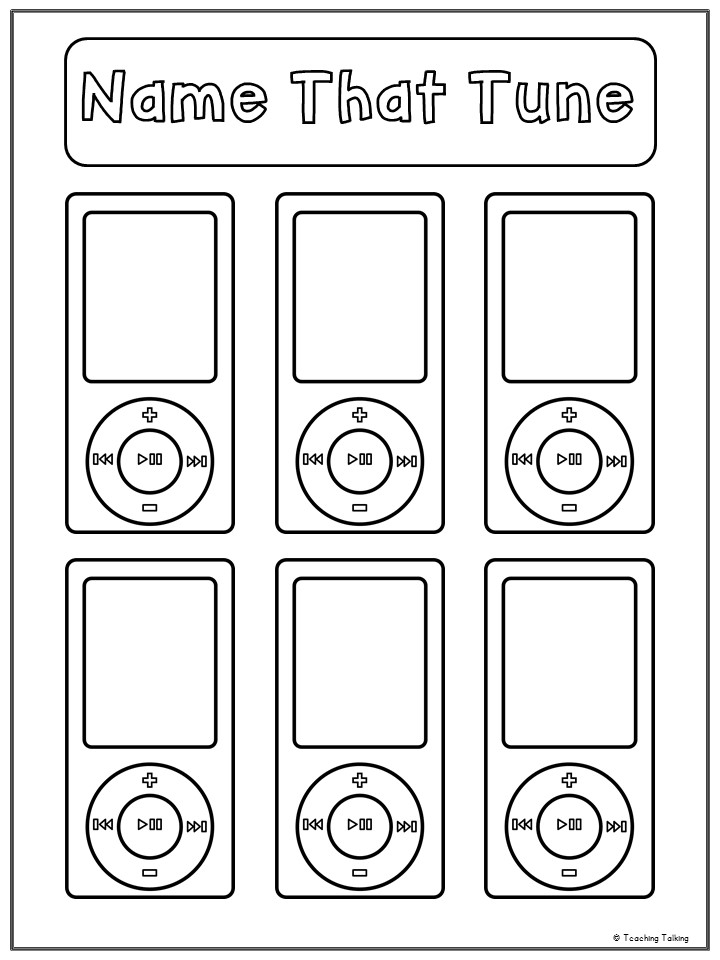 Your Text Here
Your Text Here
Your Text Here
Your Text Here
Your Text Here
Your Text Here